Chap. 6 – Organisation des déplacements1. Organiser un déplacement ou un planning de déplacement
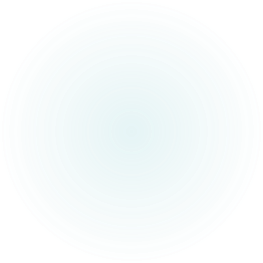 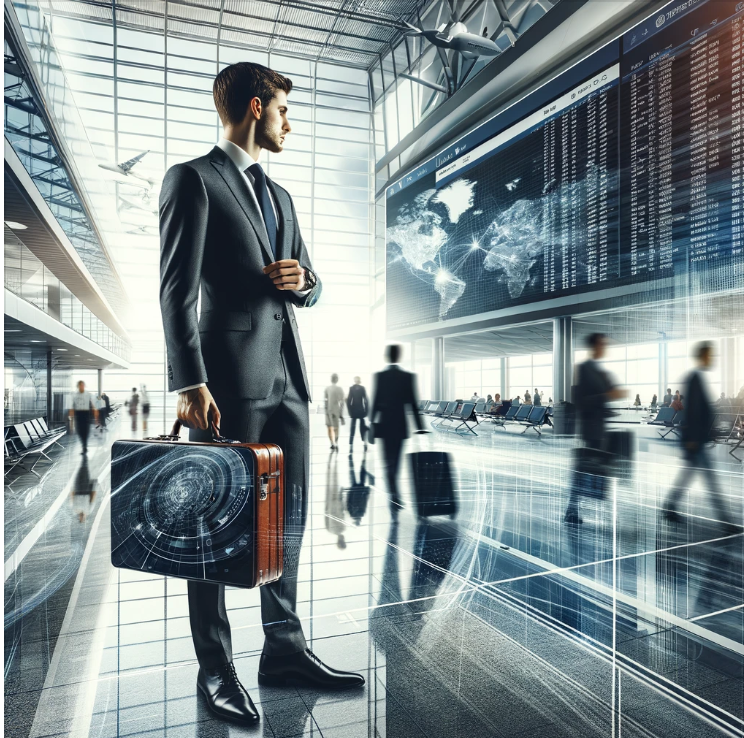 Chap. 6 – Organisation des déplacements1. Organiser un déplacement ou un planning
C’est une mission delicate car la personne doit savoir s’adapter aux exigences de chacun, notamment lorsqu’ils concernent des membres de la direction ou des cadres.

Ces tâches consistent à identifier le contexte et les contraintes, planifier les déplacements, à réserver des moyens de transport, des hébergements, des restaurants ou à réaliser les démarches administratives indispensables à certains déplacements notamment à l’étranger.
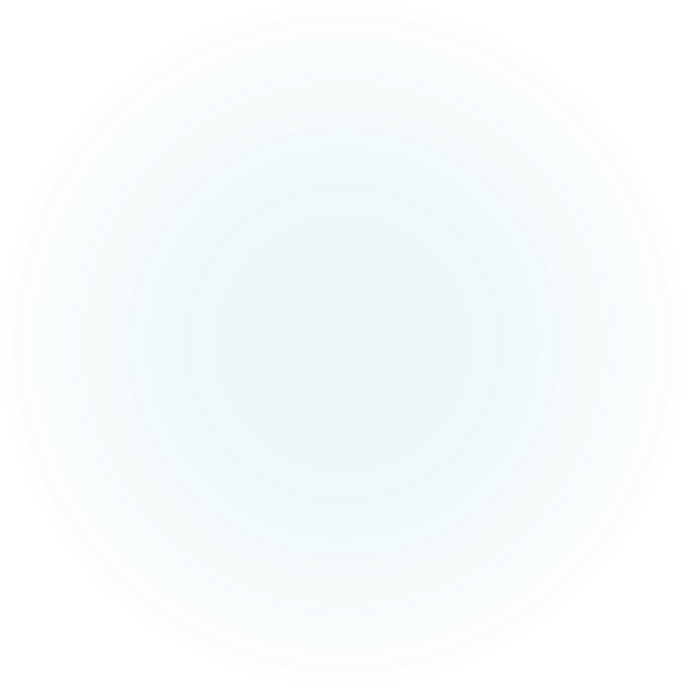 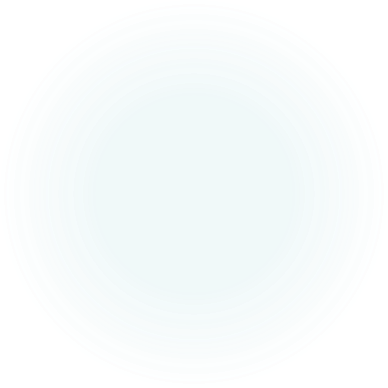 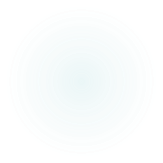 1. Organiser un déplacement1.1. Collecter les informations utiles
Le collaborateur chargé d’organiser le déplacement doit commencer par collecter les informations clés du voyage afin de pouvoir programmer les réservations. 

=> Ces dernières changent selon
la nature et la destination du voyage, (nationale, internationale), 
les prestations à organiser (transport, hôtel, restaurant, location de voiture, etc.) 
 le statut de la personne (dirigeant, cadre, employé…).
1. Organiser un déplacement1.1. Collecter les informations utiles
1. Organiser un déplacement1.1. Collecter les informations utiles
1. Organiser un déplacement1.1. Collecter les informations utiles
1. Organiser un déplacement1.1. Collecter les informations utiles
1. Organiser un déplacement1.2. Fichier des profils voyageurs
Selon les entreprises, l’organisation des déplacements peut prendre beaucoup de temps et concerner de nombreux salariés. 
Pour gagner du temps il est possible de créer un fichier qui récapitule les caractéristiques de chaque personne ainsi que les copies des documents clés (carte identité, permis de conduire, passeport, carte de fidélité, etc.). 
Il peut également contenir les attentes ou préférences de chaque personne afin de s’y référer à chaque organisation de voyage (habitudes, problème de santé, type de nourriture, places dans les trains, compagnie aérienne, etc.). 
Ce type de fichier concerne principalement les voyageurs réguliers.
1. Organiser un déplacement1.3. Ordre de mission
Tout voyage doit être précédé d’une autorisation administrative destinée à contrôler les motifs et caractéristiques du déplacement.
Il valide la prise en charge juridique, le budget et la prise en charge des frais de déplacement qui en résulteront.
C’est un formulaire qui récapitule les caractéristiques du déplacement. 
Ce document permet à l’attaché de gestion l’organiser le voyage et de faire les réservations adéquates.
1. Organiser un déplacement1.4. Dossier de voyage (feuille de route)
1. Organiser un déplacement1.5. Contrôles avant le départ